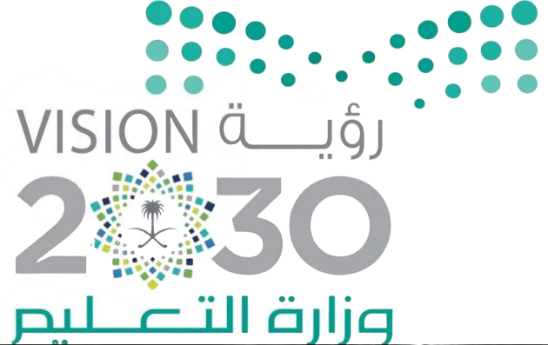 الإيمان بالرسل
 
(الدرس الثالث: رسالة محمد ﷺ ).
اعداد العرض: 
أ.خديجة. 0564378627
أشرف عليه:
أ. عبدالرحمن الشراري.	        أ. تركية الثبيتي.
http://t.me/abd_tawheed
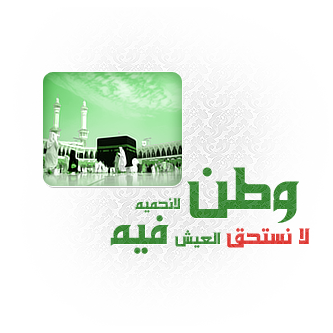 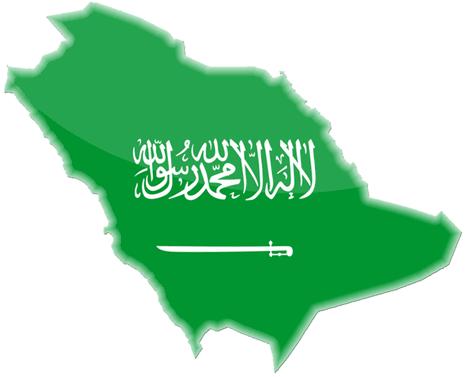 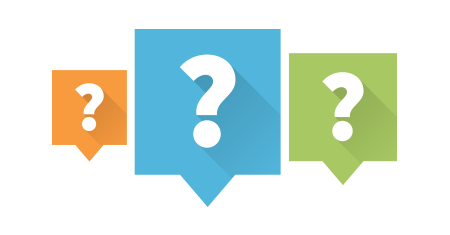 مراجعة الدرس السابق:
قسّم العلماء آيات الله تعالى الى قسمين:
آيات صغرى
آيات كبرى
تذكر/ي الفرق بين الآيات الكُبرى (المعجزات) والآيات الصغرى!
مشتركة بين الأنبياء والأولياء
خاصة للأنبياء
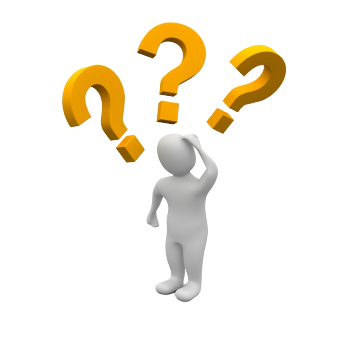 لا يمكن تماثلها مع الأخرى.
مثل: تكثير الطعام.
مثل: الإتيان بالقرآن.
عزيزي الطالب/ عزيزتي الطالبة:
بـاستخدام استراتيجية من أنا ، استنتج/ي موضوع الدرس !
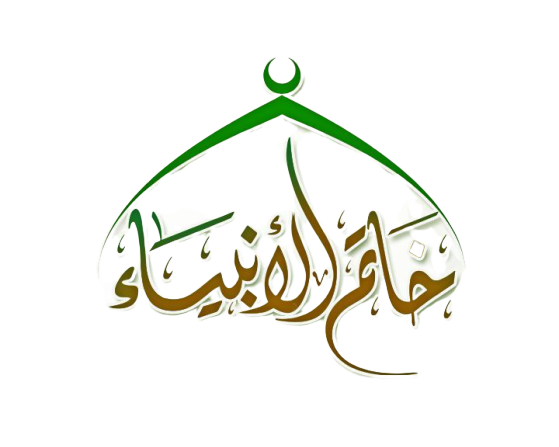 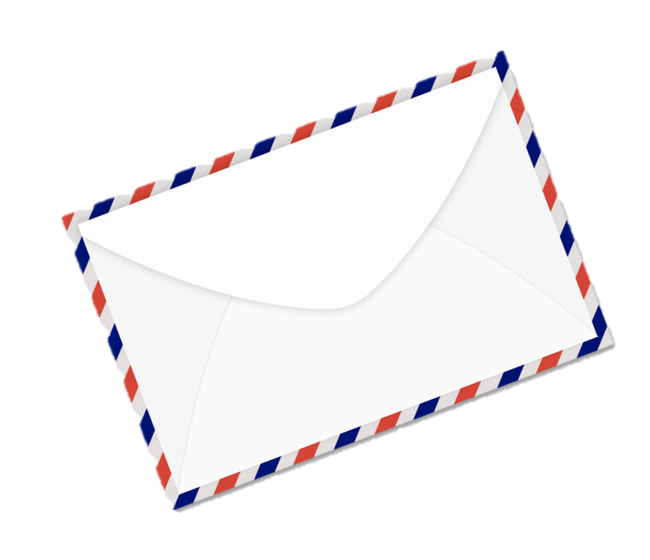 +
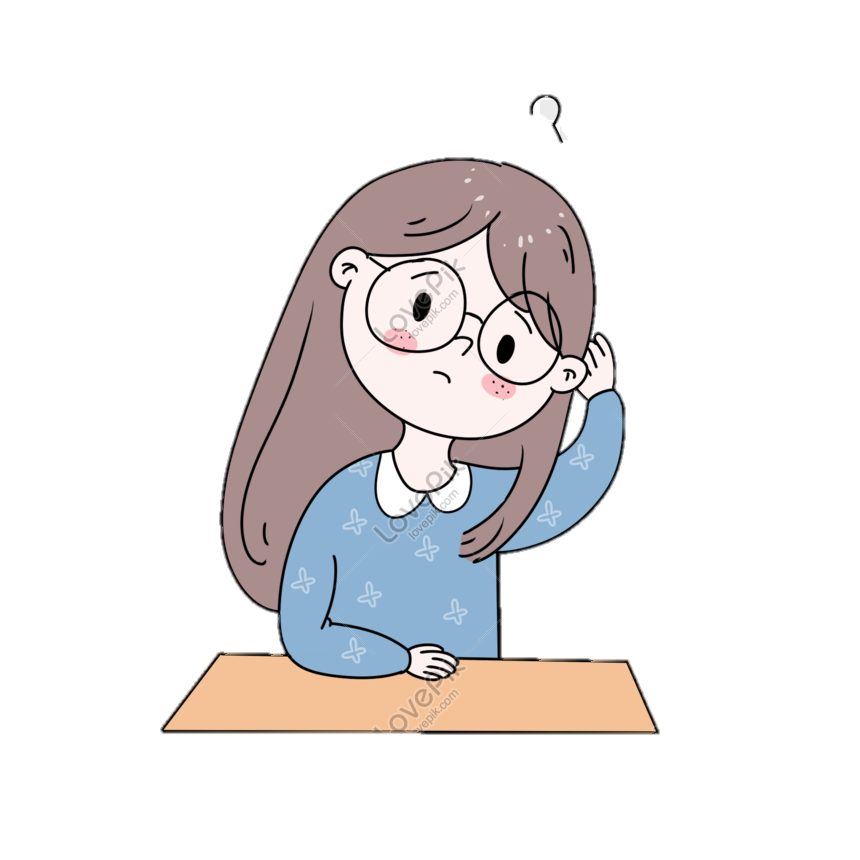 رسالة محمد ﷺ
استراتيجية من انا !
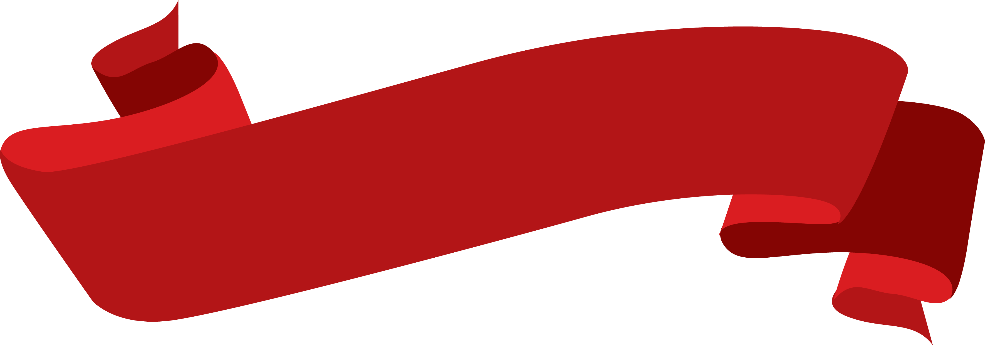 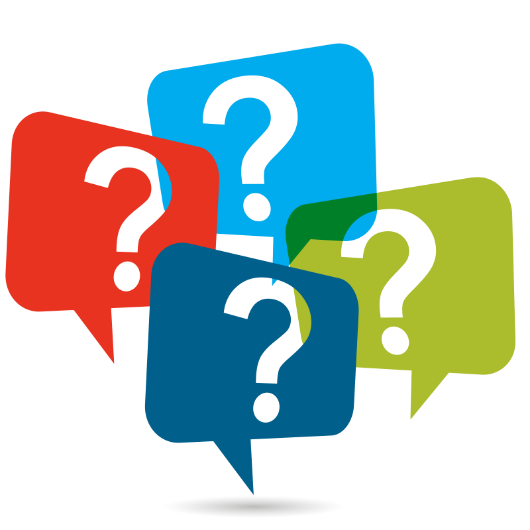 الإيمان بالرسل
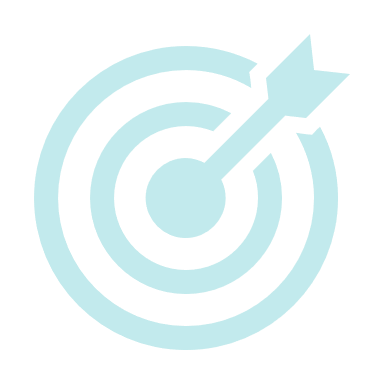 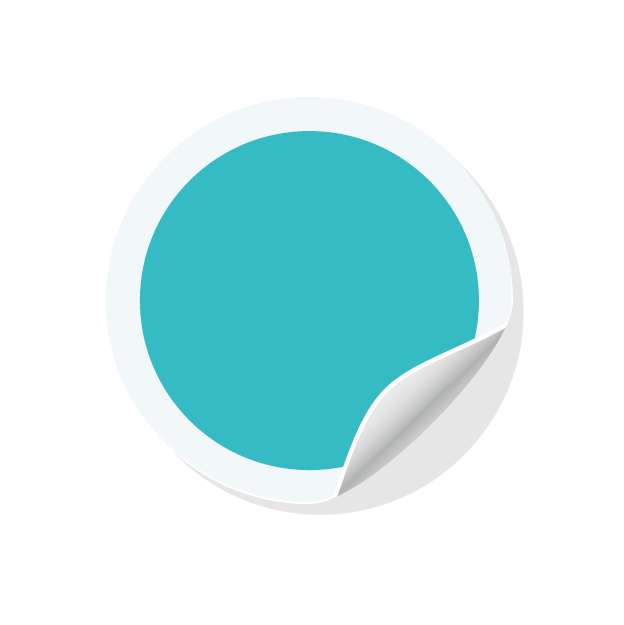 رسالة محمد ﷺ.
الأهداف:
أتعرف على خصائص رسالة محمد ﷺ.
التعرف على أولي العزم من الرسول وحُكم المفاضلة بينهم.
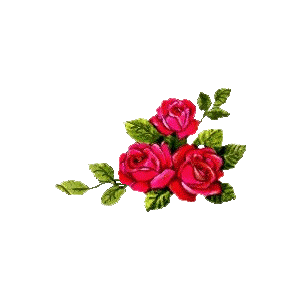 ثالثًا:
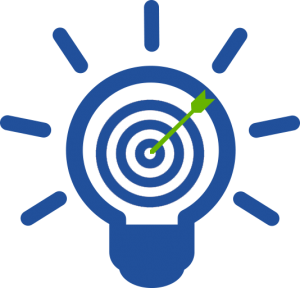 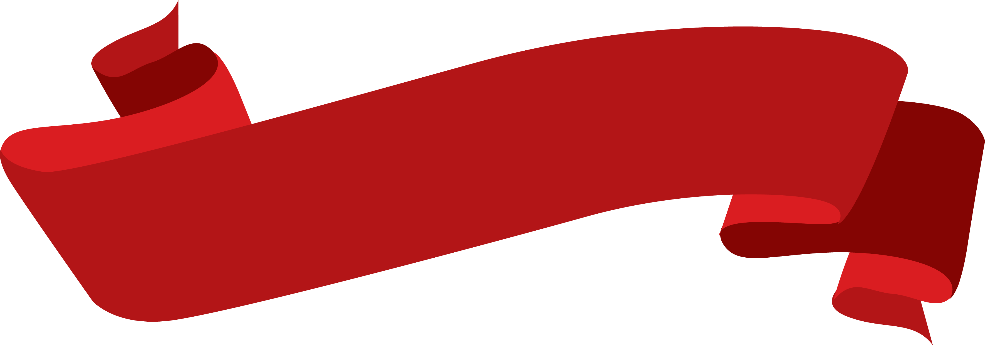 بدء المؤقت
انتهى الوقت!
الأنبياء والرسل
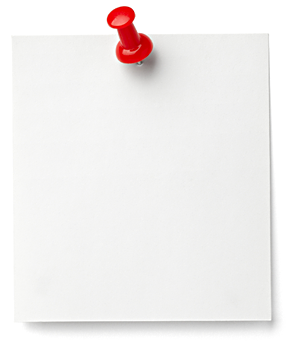 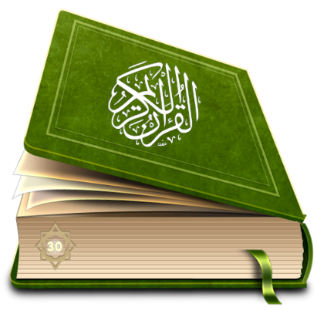 في خلال دقيقة واحدة 
اكتبي أكبر عدد من
 الأنبياء الذين ذُكروا في
 القرآن الكريم!
60
10
50
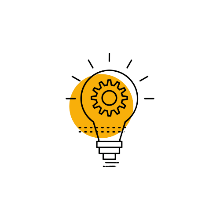 20
40
مُساعدة : عدد الأنبياء المذكورين في القرآن هو 25 نبي .
30
استراتيجية الدقيقة الواحدة!
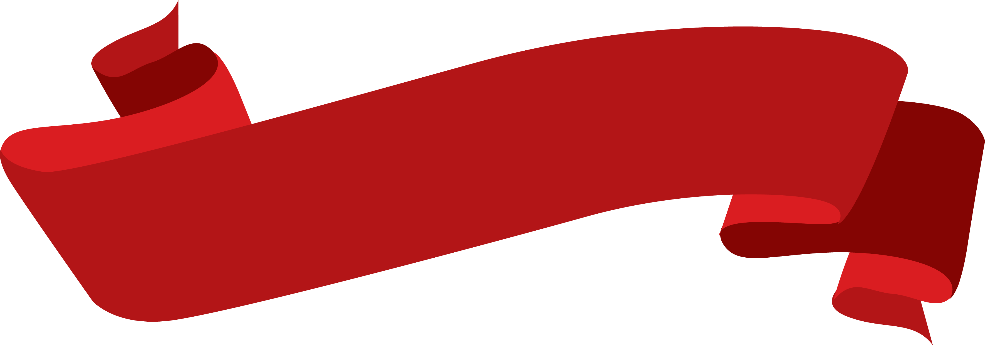 الأنبياء والرسل
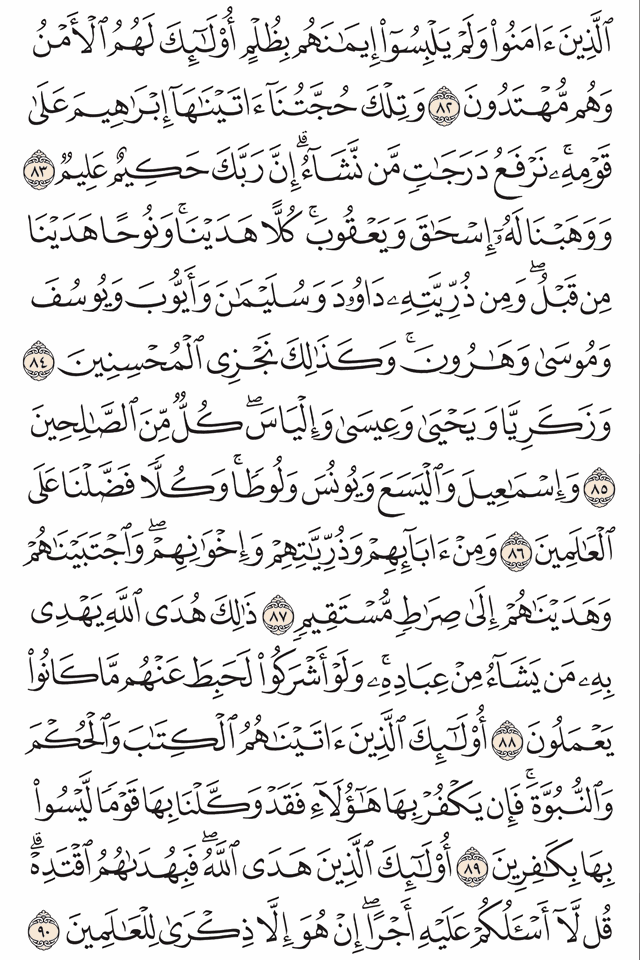 18 نبي ذُكروا في الآيات (83-86)
والباقون هُم !
هود
ادريس
آدم
شعيب
صالح
ذو الكفل
محمد ﷺ
عليهم الصلاة والسلام .
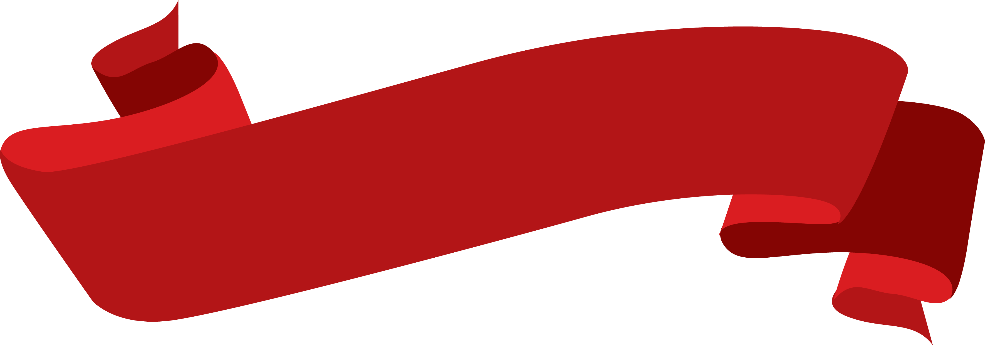 أفضل الأنبياء والرسل
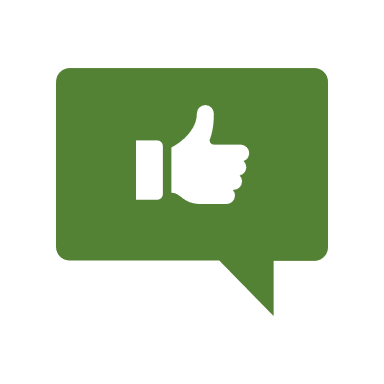 أجب/أجيبي بنعم أو لا !
هل فضَّل الله سبحانه وتعالى الأنبياء بعضهم على بعض ! و اذكري دليلًا على ذلك!
قال تعالى: "تِلْكَ الرُّسُلُ فَضَّلْنَا بَعْضَهُمْ عَلَىٰ بَعْضٍ"
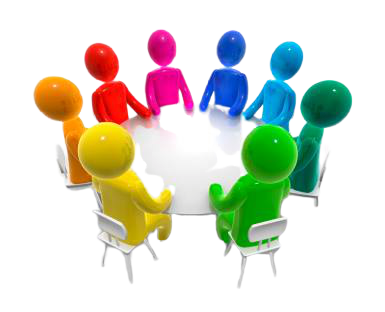 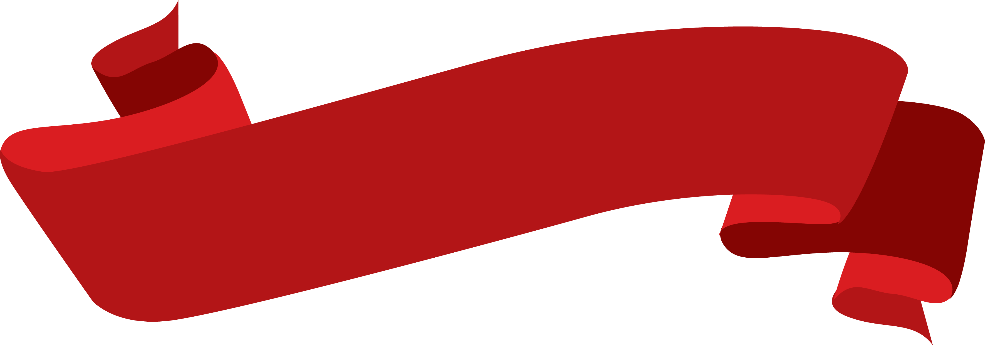 أفضل الأنبياء والرسل
تعرف/ي على أولي العزم من الرسل من خلال التعرف على 
الرسول من خلال ما يُميّزه !
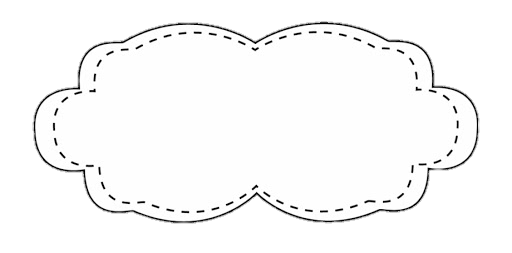 نوح عليه السلام.
موسى عليه السلام.
ابراهيم عليه السلام.
عيسى عليه السلام.
الرسول محمد  ﷺ
اشرح/ي 
معنى "أولي العزم"
 من الرسل؟
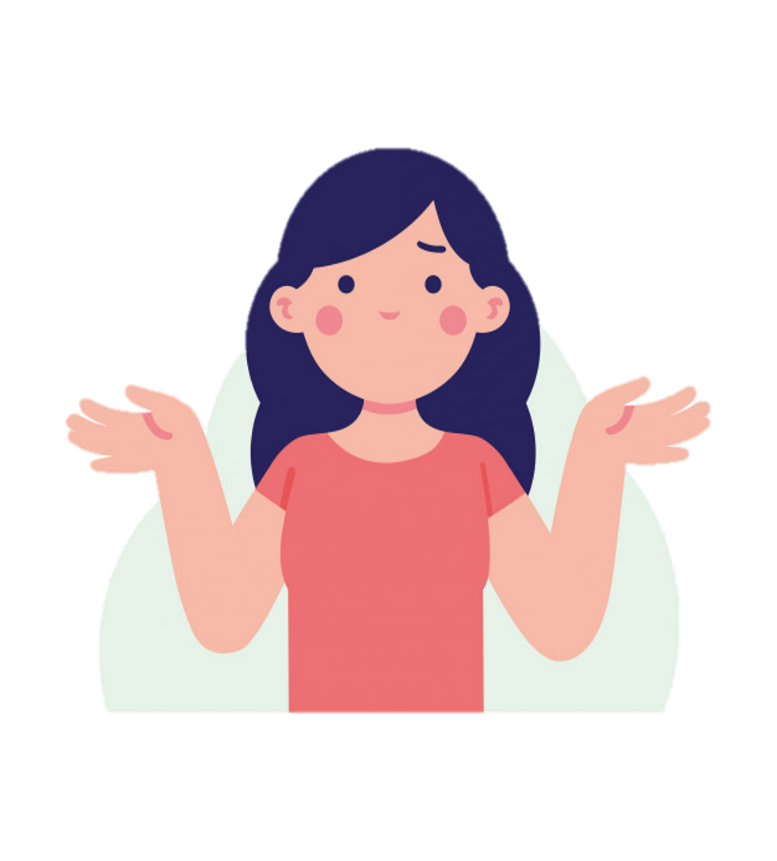 أول رسول من الرسل :
كليم الله هو :
اتخذه الله خليلًا هو :
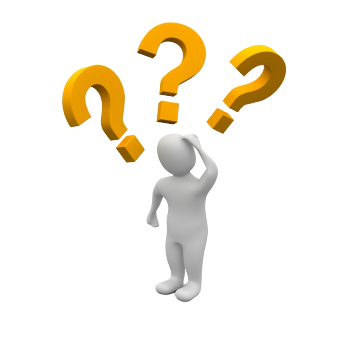 تكلم بالمهد:
خاتم الرسل:
من أنا (من هو) !
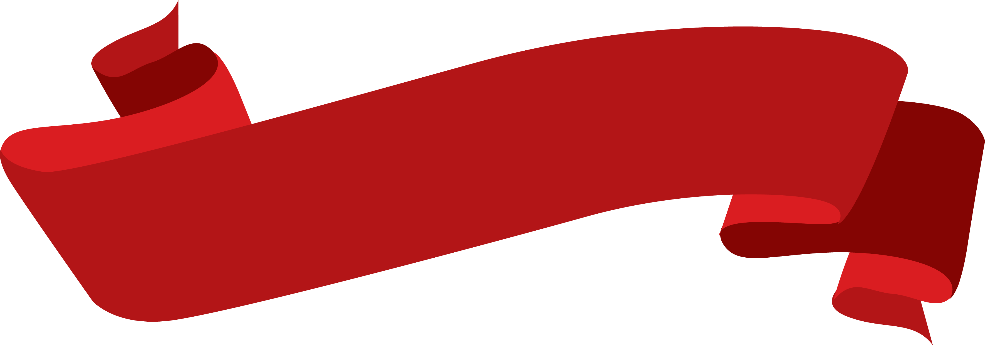 أفضل الأنبياء والرسل
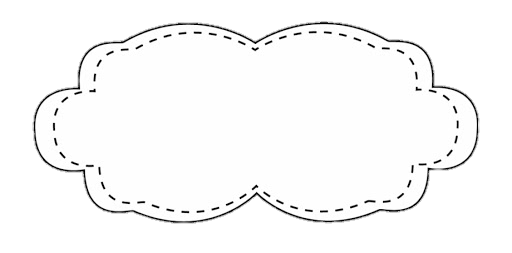 نشاط
ص62
قوله تعالى: 
وَإِذْ أَخَذْنَا مِنَ النَّبِيِّينَ مِيثَاقَهُمْ وَمِنكَ وَمِن نُّوحٍ وَإِبْرَاهِيمَ وَمُوسَىٰ وَعِيسَى ابْنِ مَرْيَمَ ۖ وَأَخَذْنَا مِنْهُم مِّيثَاقًا غَلِيظًا (7)الأحزاب

قوله تعالى:۞ شَرَعَ لَكُم مِّنَ الدِّينِ مَا وَصَّىٰ بِهِ نُوحًا وَالَّذِي أَوْحَيْنَا إِلَيْكَ وَمَا وَصَّيْنَا بِهِ إِبْرَاهِيمَ وَمُوسَىٰ وَعِيسَىٰ ۖ أَنْ أَقِيمُوا الدِّينَ وَلَا تَتَفَرَّقُوا فِيهِ ۚ كَبُرَ عَلَى الْمُشْرِكِينَ مَا تَدْعُوهُمْ إِلَيْهِ ۚ اللَّهُ يَجْتَبِي إِلَيْهِ مَن يَشَاءُ وَيَهْدِي إِلَيْهِ مَن يُنِيبُ (13)الشورى
ذُكر أولوا العزم في القرآن
الكريم في موضعين (سورة الأحزاب
و سورة الشورى) ،
ابحث/ي عن الآيات !
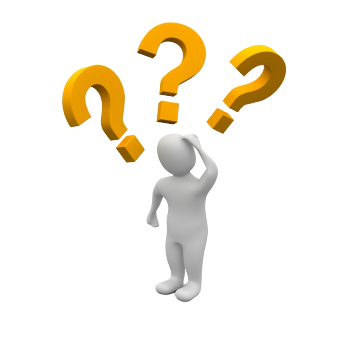 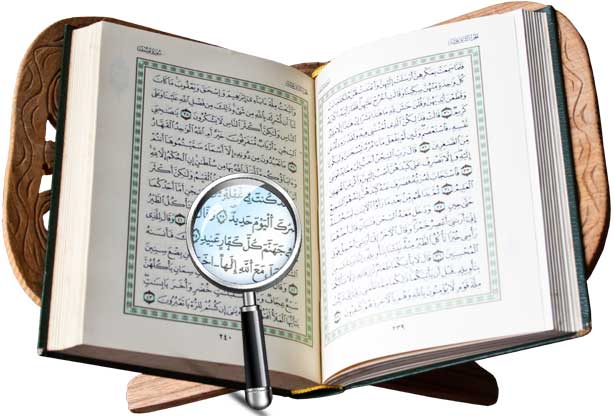 البحث
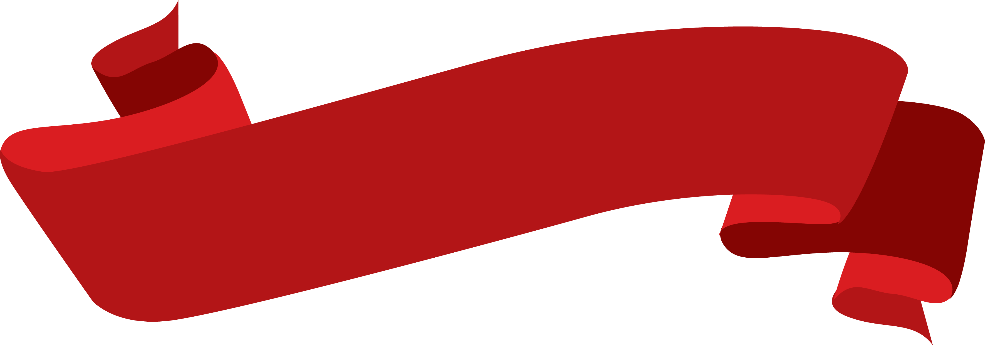 أفضل الأنبياء والرسل
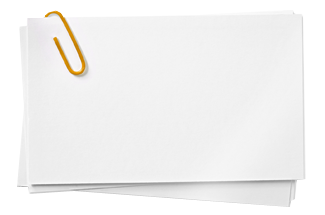 باستخدام استراتيجية التبرير المنطقي ، وضحي معنى قول الرسول ﷺ ،
و برري النهي عن المفاضلة !
نهى النبي صلى الله عليه وسلم 
عن المفاضلة بين  الأنبياء سوى ما فضلهم الله سبحانه وتعالى وهم أولوا العزم من الرسل، و النهي أن تكون المفاضلة على وجه الحميّة 
و العصبية أو على وجه التنقص للمفضول. و لا ينفي ذلك أن النبي محمد ﷺ أفضل الأنبياء والرسل والخلق أجمعين.
قال ﷺ :" لا تفضلوا بين انبياء الله "
استراتيجية التبرير المنطقي
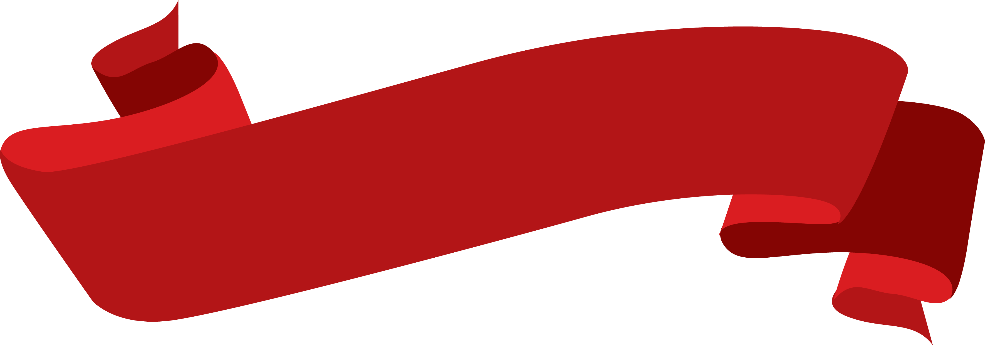 خصائص النبي محمد ﷺ
من خلال مشاهدتك للمقطع السابق تذكر/ي بعض خصائص النبي محمد ﷺ
وشارك/ي بها صديقك/صديقتك !
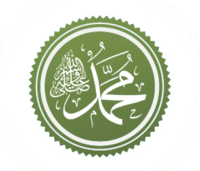 أعط واحدة*
______________________________________________________________________________________________________________________________________________________________________________________________
خُذ واحدة*
______________________________________________________________________________________________________________________________________________________________________________________________
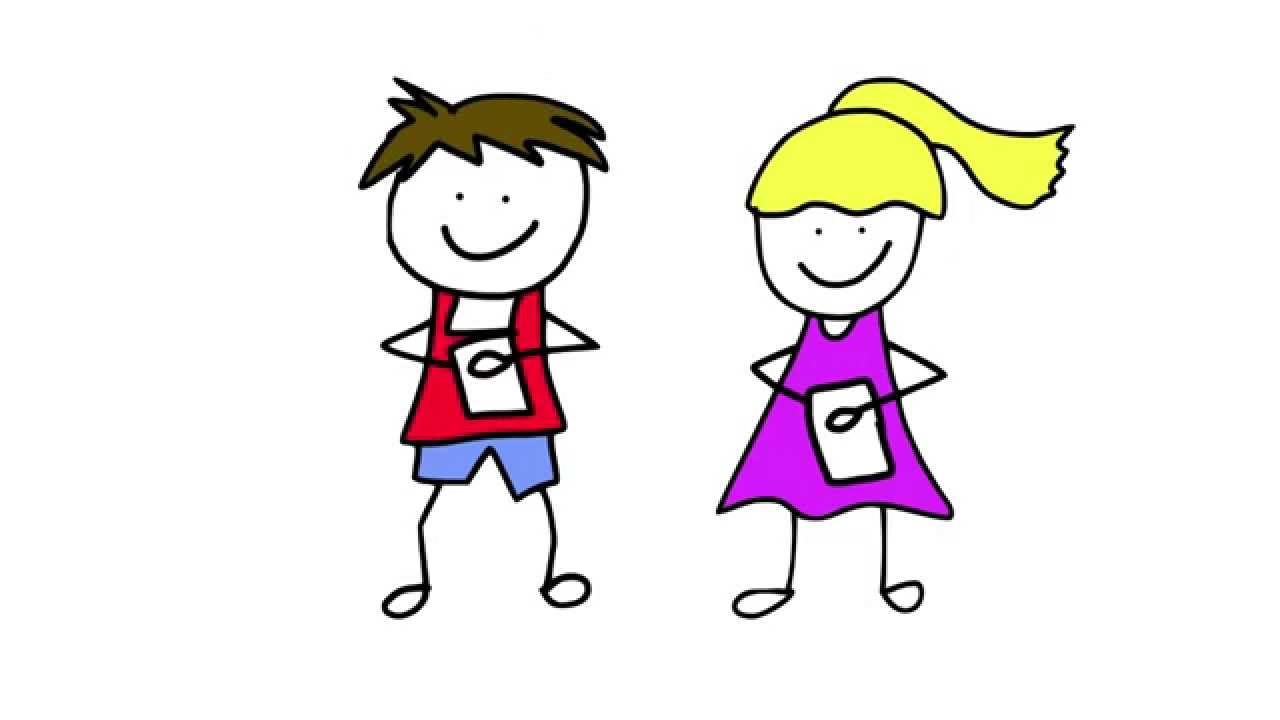 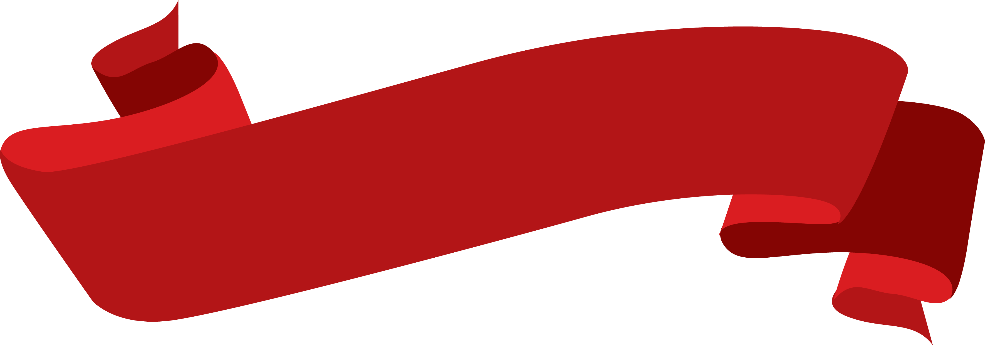 نشاط
ص63
خصائص النبي محمد ﷺ
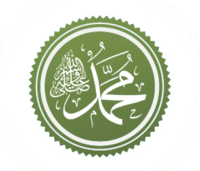 النصر بالرعب مسيرة شهر.
جُعلت الأرض له ولأمته
 مسجِدًا وطهورًا.
أُعطي الشفاعة للفصل بين
 العباد يوم القيامة
أُحلت له الغنائم.
أُعطي جوامع الكلم.
عموم رسالته للناس كافة والجن.
خُتم به النبيون ، فلا نبي بعده.
أخذ الله الميثاق على جميع الرسل والأنبياء بالإيمان به واتباعه.
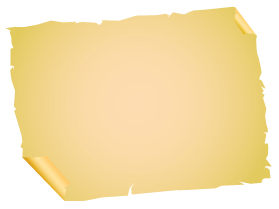 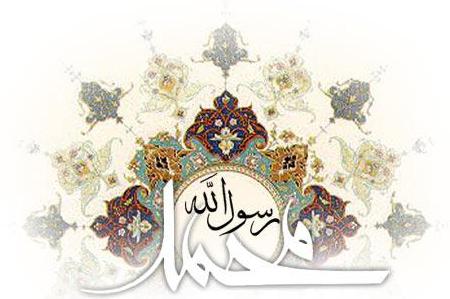 والنبي محمد ﷺ حُجة الله على خلقه إلى يوم القيامة ويجب اتباعه، ولا يقبل الله من أحدٍ شريعة إلا شريعة مُحمد.
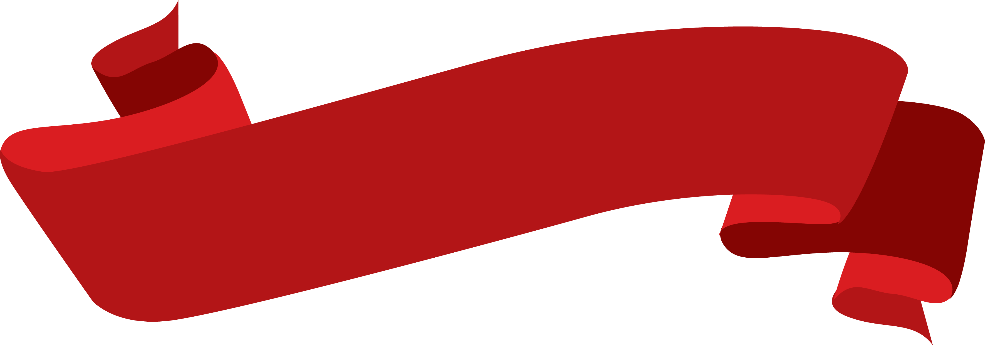 أدلة نبوته ﷺ:
استنبطي وجه الدلالة من خلال أدلة القرآن الكريم :
أنَّه أُمّيٌّ لا يكتب ولا يقرأ المكتوب، ومع ذلك جاء بهذا القرآن العظيم المشتمل على الشرائع القويمة، والأنباء العظيمة.
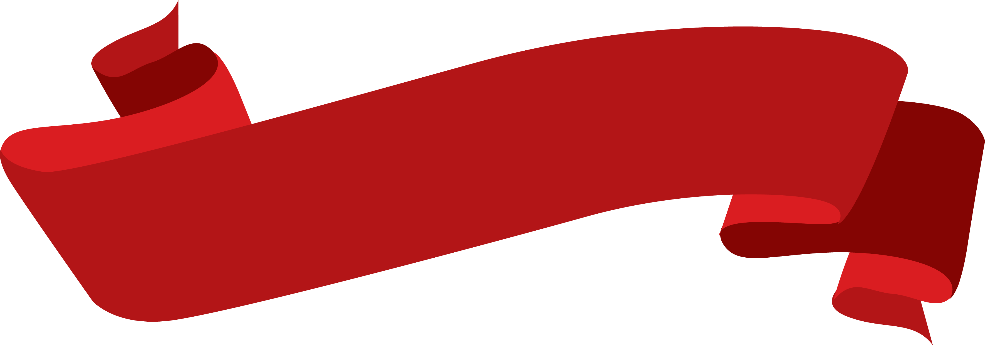 أدلة نبوته ﷺ:
استنبطي وجه الدلالة من خلال أدلة القرآن الكريم :
ما اشتمل عليه من قصص الأنبياء مما هو من علم الغيب كما قال تعالى بعد قصة يوسف عليه السلام.
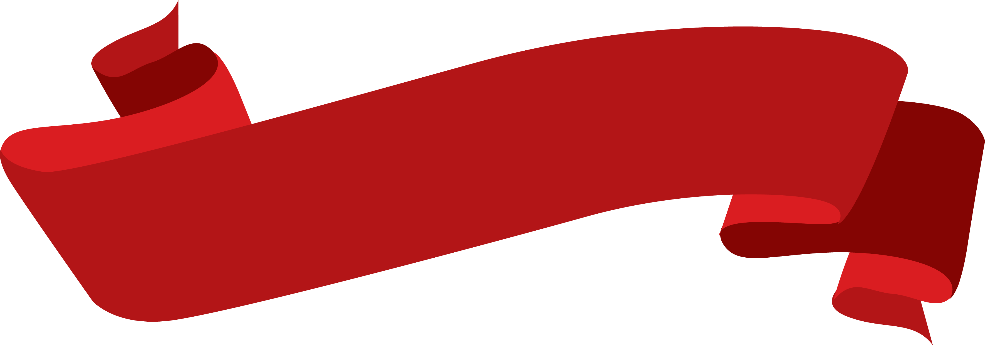 أدلة نبوته ﷺ
شارك/ي مجموعتك في عملية العصف الذهني في إيجاد
 امورًا أوحى بها الله سبحانه وتعالى لنبيه محمد صلى الله عليه وسلم ، أو من الأحاديث الشريفة تم اكتشافها 
علميًا و بعد أبحاث مُطولة!
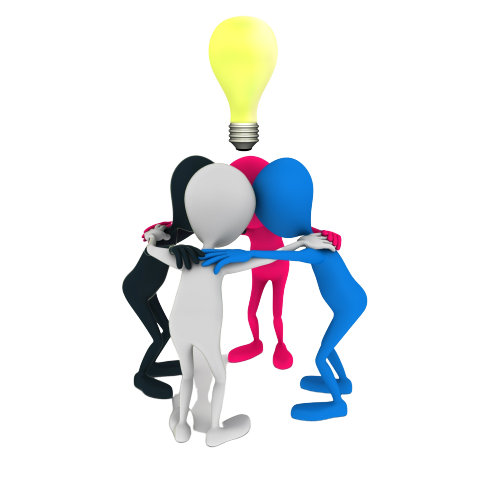 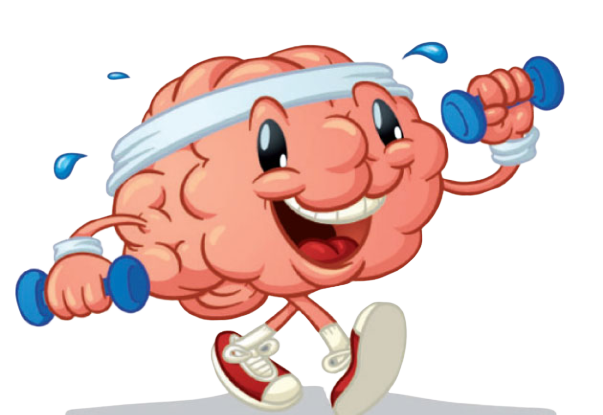 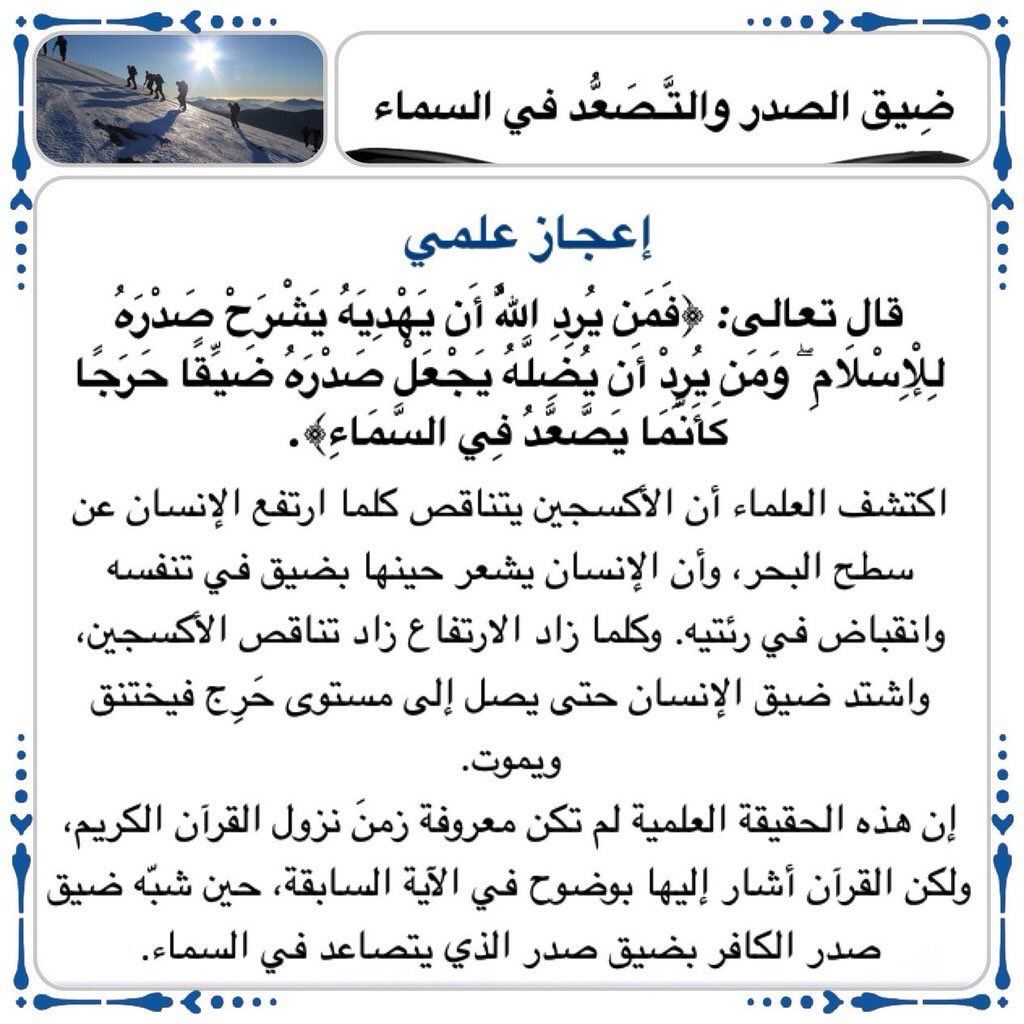 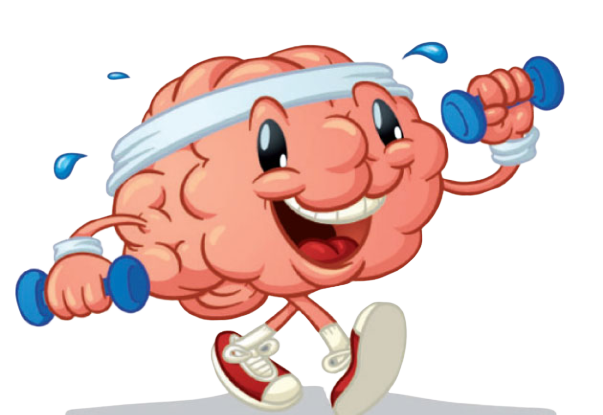 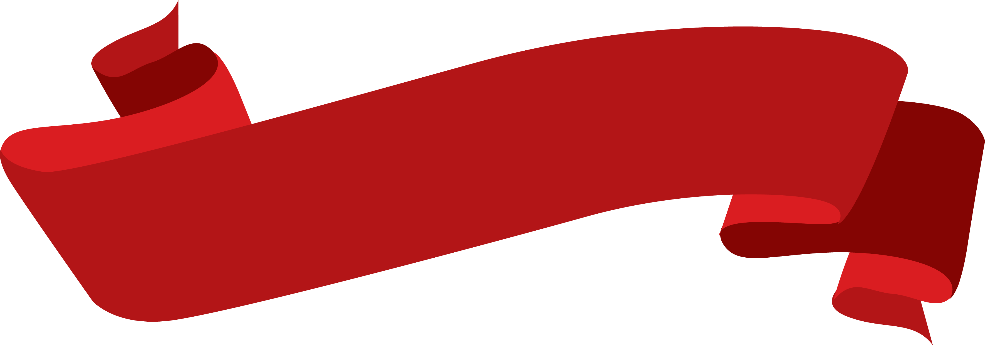 أدلة نبوته ﷺ:
استنبطي وجه الدلالة من خلال أدلة القرآن الكريم :
إعجاز القرآن للبشرية بل للثقلين أن يأتوا بمثله أو بعشر سور مثله أو سورة من مثله، ولهذا تحداهم الله
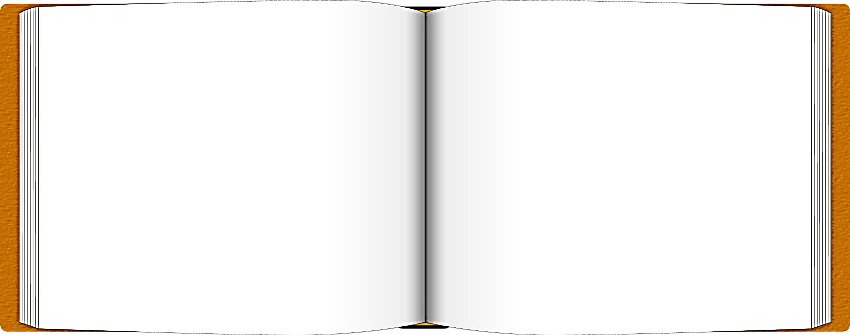 أنه أُعطيَّ الشفاعة العظمى قال تعالى: 
{ عسى أن يبعثك ربك مقامًا محمودًا } .
أن الله غفر له ما تقدم من ذنبه وما تأخر.
أن الله أعطاه مفاتيح خزائن الأرض ففتحت لأمته كنوز فارس والروم.
أن الله حفظ الكتاب الذي أنزل عليه فقال :
{إنا نحن نزلنا الذكر وإنّا له لحافظون} .
أن الله نسخ برسالته جميع الشرائع التي كانت قبل الإسلام، قال تعالى: { اليوم أكملت لكم دينكم و أتممت عليكم نعمتي و رضيت لكم الإسلام دينًا }.
من خلال دراستي: أَكتُب مقالاً أبيّن فيه خصائص النبي محمد ﷺ،
مدعماً مقالي بالأدلة الشرعية والعقلية المناسبة.
نشاط فردي
ص64
خصائص النبي محمد ﷺ
اختص الله نبيه ﷺ بخصائص دون غيره من الأنبياء تشريفًا و تكريمًا له مما يدل على عظيم منزلته، فمن خصائصه:
أول من تنشق عنه الأرض يوم القيامة ويُعطى لواء الحمد، وأول من يدخل الجنة، وفي الحديث: {أنا سيد ولد آدم يوم القيامة و أول من ينشق عنه القبر}.
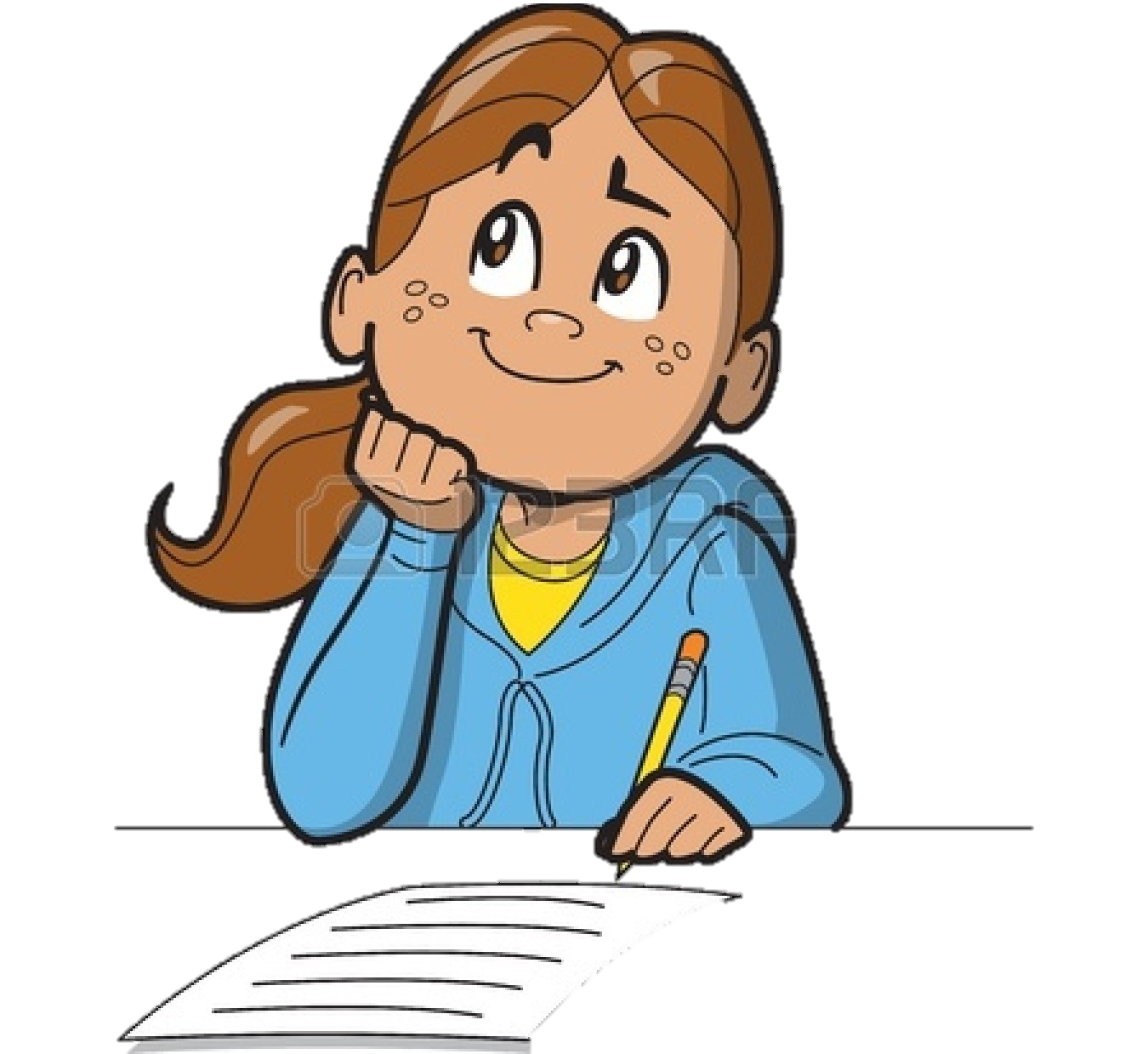 مهارة الطلاقة
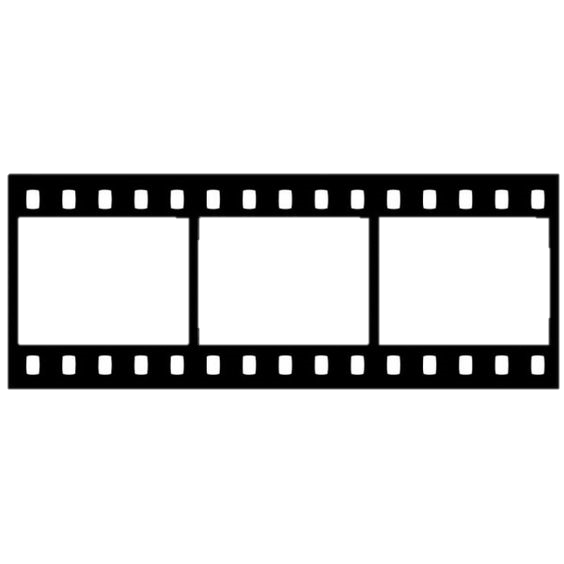 بالتعاون مع صديقاتُكِ في المجموعة سجّلي ما تعلمته في شريط الذكريات!
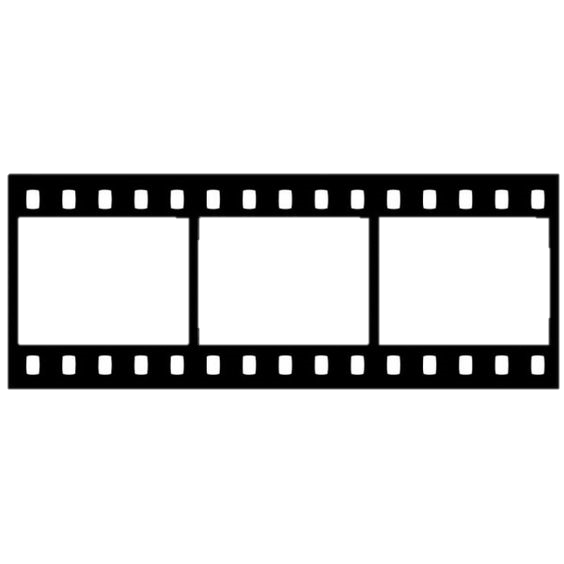 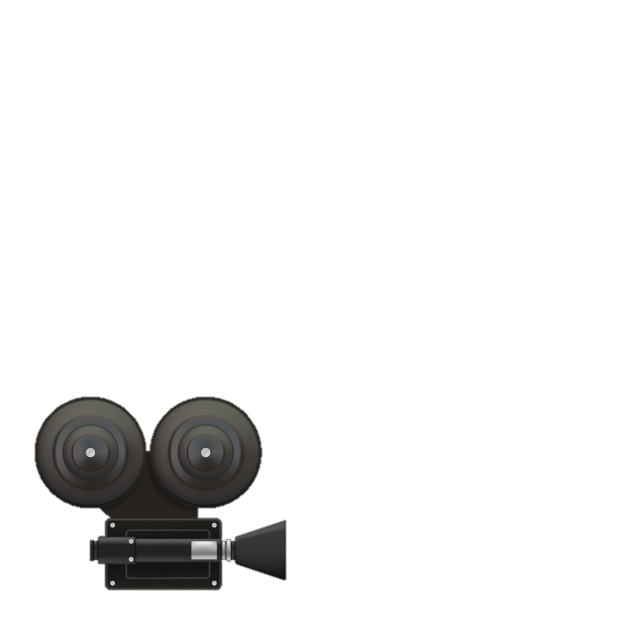 استراتيجية شريط الذكريات
بارك الله فيكم ابنائي الطلاب ، بناتي الطالبات ..
ووفقكم لما يُحب ويرضى
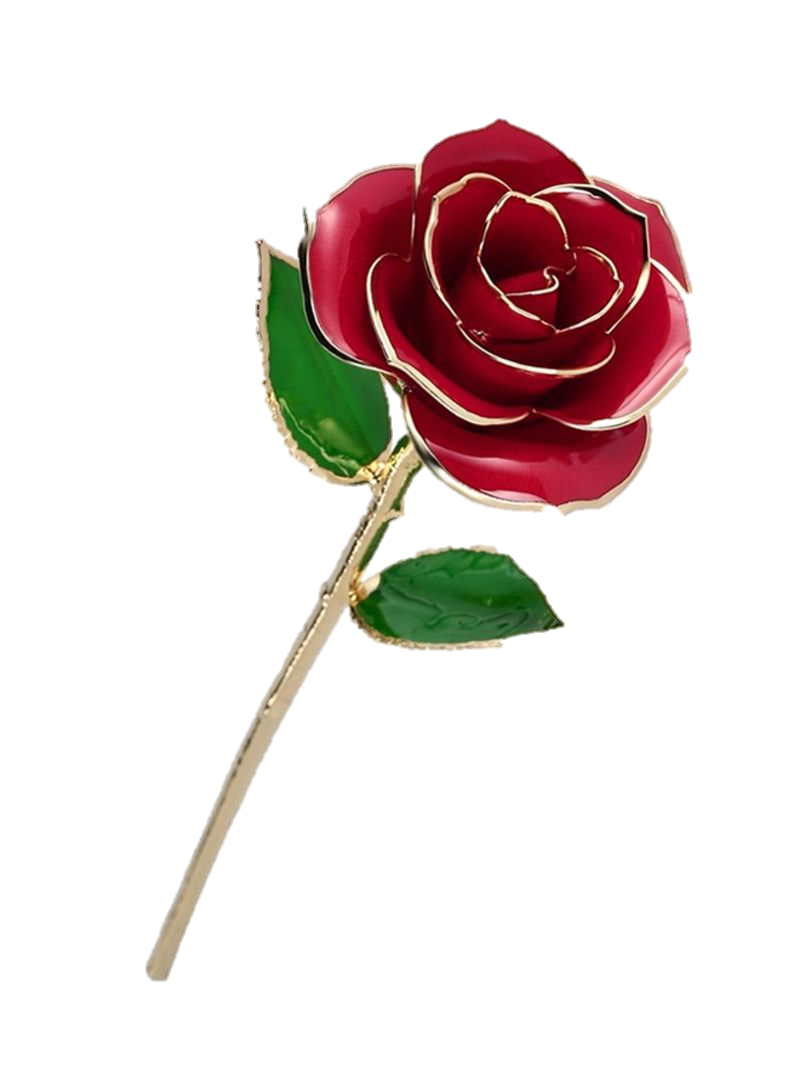 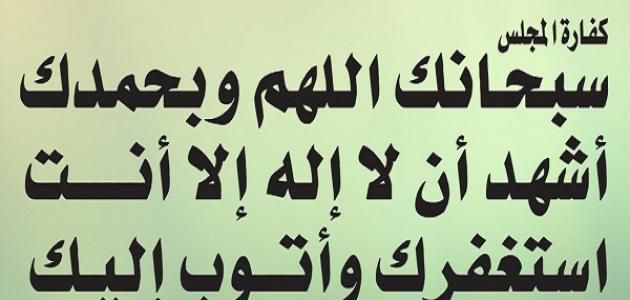 للمزيد من العروض
+966 564378627
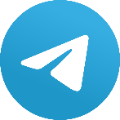